Презентация на тему: «Мебель»
Презентацию подготовила:
Карагулян Ляна Царуковна
Цель: 
Познакомить детей с обобщающим понятием «Мебель».
Помогать детям выделять разные признаки предметов, сравнивать, находить существенные признаки, называть их словами.

Оборудование: предметные картинки с изображением мебели, слайд-презентация, фотографии мебели в квартире, магнитная доска, проектор.
Теперь, дети, отгадайте загадки.
На рассвете, на закате
Сладко спится на …….
Под крышей 4 ножки,
 А на крыше – суп да ложки.
стол
На меня посмотрите, 
Двери можете открыть вы,
А на полочках моих
Много нужного стоит!
Выше всех я, как жираф,
Я – большой, красивый…..
шкаф
На четырёх ногах стою,
Ходить я вовсе не могу,
Когда устанешь ты гулять, 
То можешь сесть и отдыхать.
стул
На нём легко сидится
И приятно, сладко спится!
Спинка мягкая, подушка, 
Что ещё для счастья нужно?
диван
Послушайте стихотворение К. Нефёдовой
Мебель в доме берегут,
Создаёт она уют. 
Дом без мебели пустой
И как будто нежилой.
Мы за стол садимся есть, 
Стул нам нужен, чтобы сесть.
На диване или в кресле
Смотрим фильм мы интересный.
С полки книги мы берём,
В шкаф одежду мы кладём.
И удобная кровать 
Нам нужна, чтоб сладко спать.
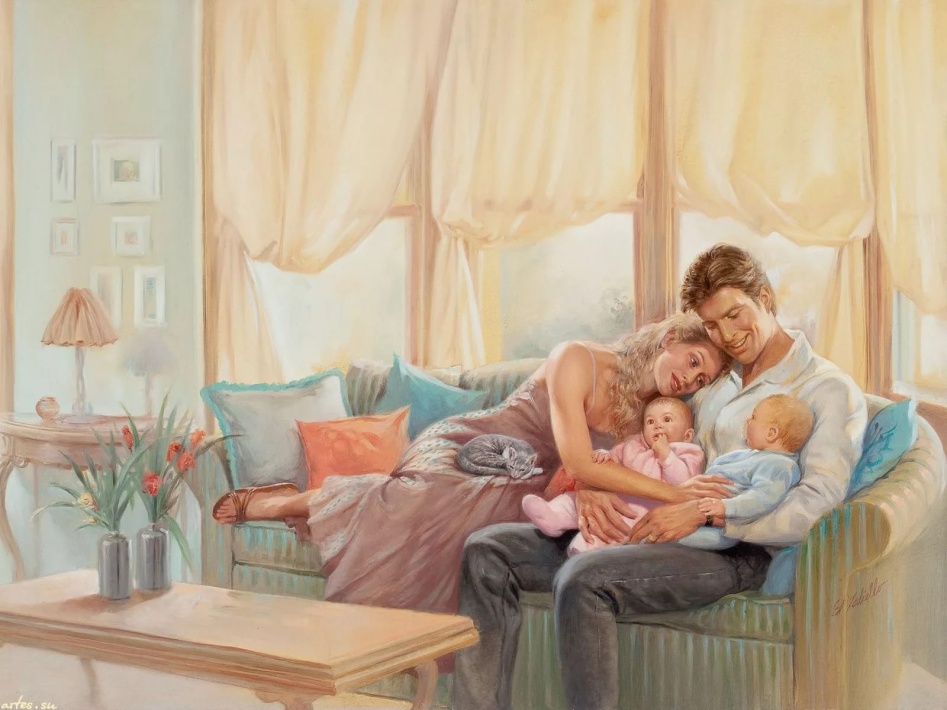 А теперь посмотрим на интерьеры нескольких квартир.Скажите, как называется комната и перечислите находящуюся в ней мебель.
Прихожая
Шкаф для одежды
Вешалка с крючками
Тумба для обуви
Комод для вещей
Зеркало
Табурет мягкий
Гостиная
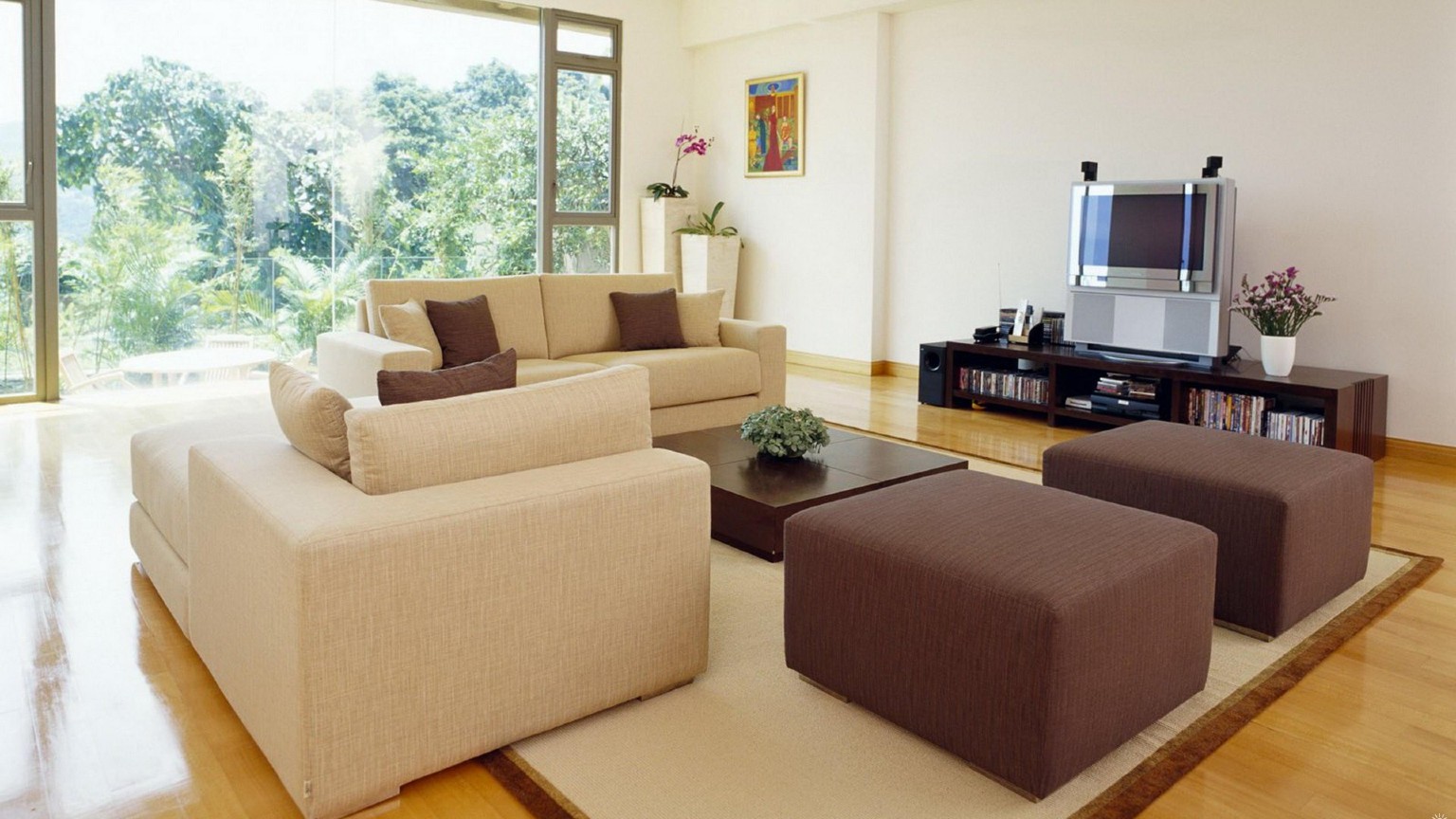 Диван
Кресло
Столик
Телевизор
Кухня
Холодильник
Плита
Кухонная стенка
Стол
Стулья
Столовая
Диван
Стол
Кресла
Торшер
Спальная комната
Кровать
Тумба
Торшер
Журнальный столик
Кресло
Пальчиковая гимнастика «Мебель»
Раз, два, три, четыре,
Много мебели в квартире.
В шкаф повесим мы рубашку,
А в буфет поставим чашку.
Чтобы ножки отдохнули,
Посидим чуть-чуть на стуле.
А когда мы крепко спали,
На кровати мы лежали.
А потом мы с котом
Посидели за столом,
Чай с вареньем дружно пили – 
Много мебели в квартире.
Загибаем пальчики, начиная с
Большого, на обеих руках.





Сжимаем и разжимаем кулачки.



Попеременно хлопаем в ладоши и
стучим кулачками.
Дидактическая игра «Что пропало?»На экране 4 картинки с изображением мебели. Дети называют предметы на картинках, запоминают их.
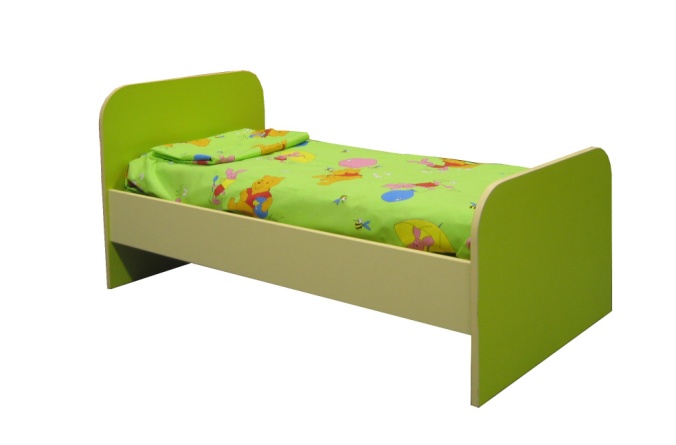 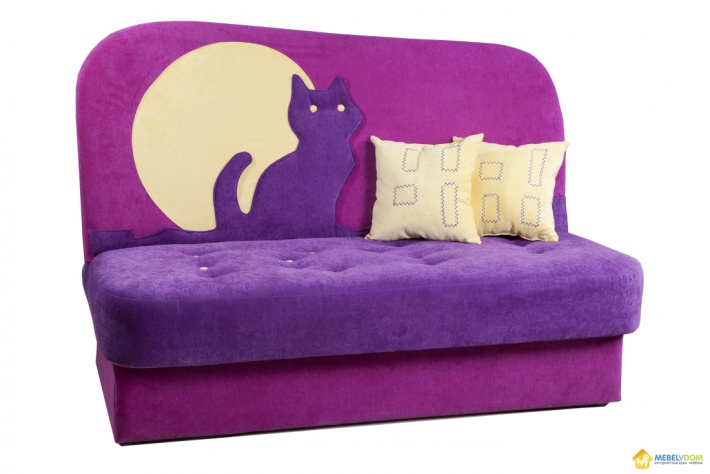 Какой картинки нет?
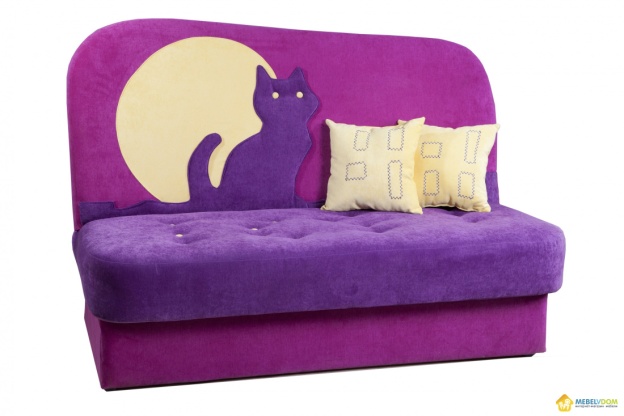 Дидактическая игра «Какой предмет лишний?» Почему?
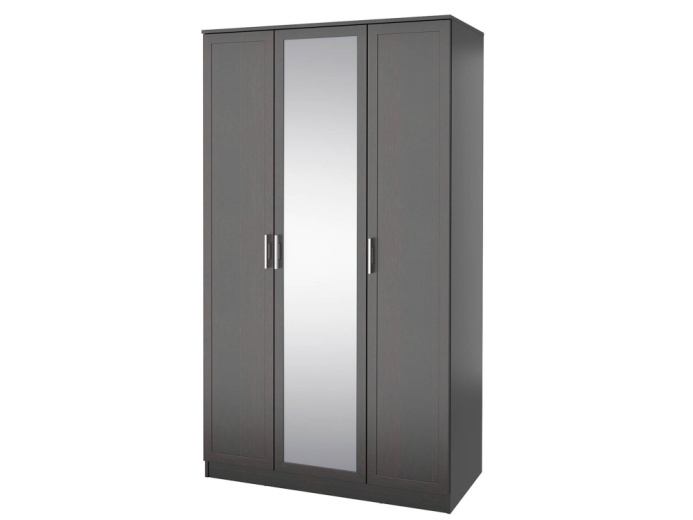 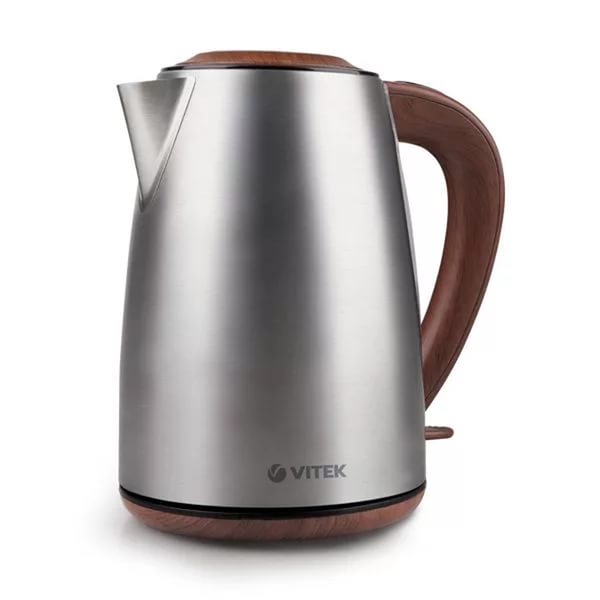 Какой предмет лишний?
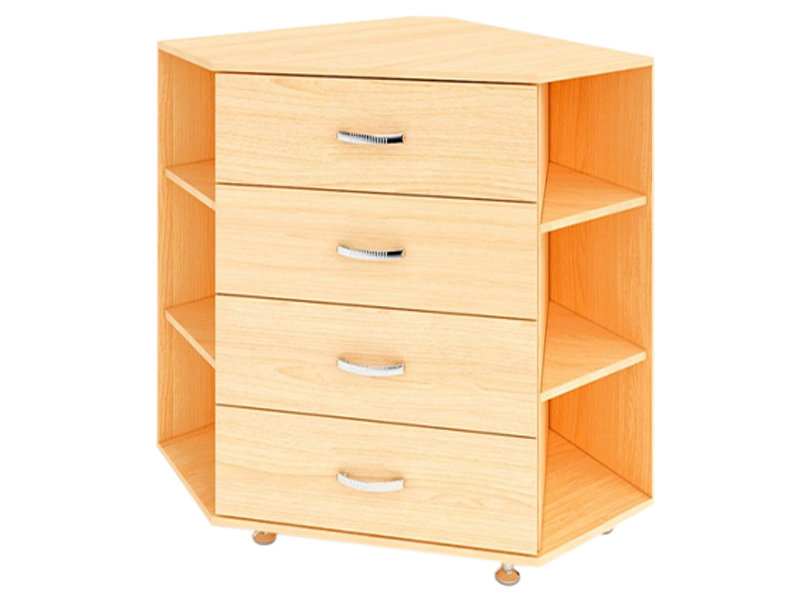 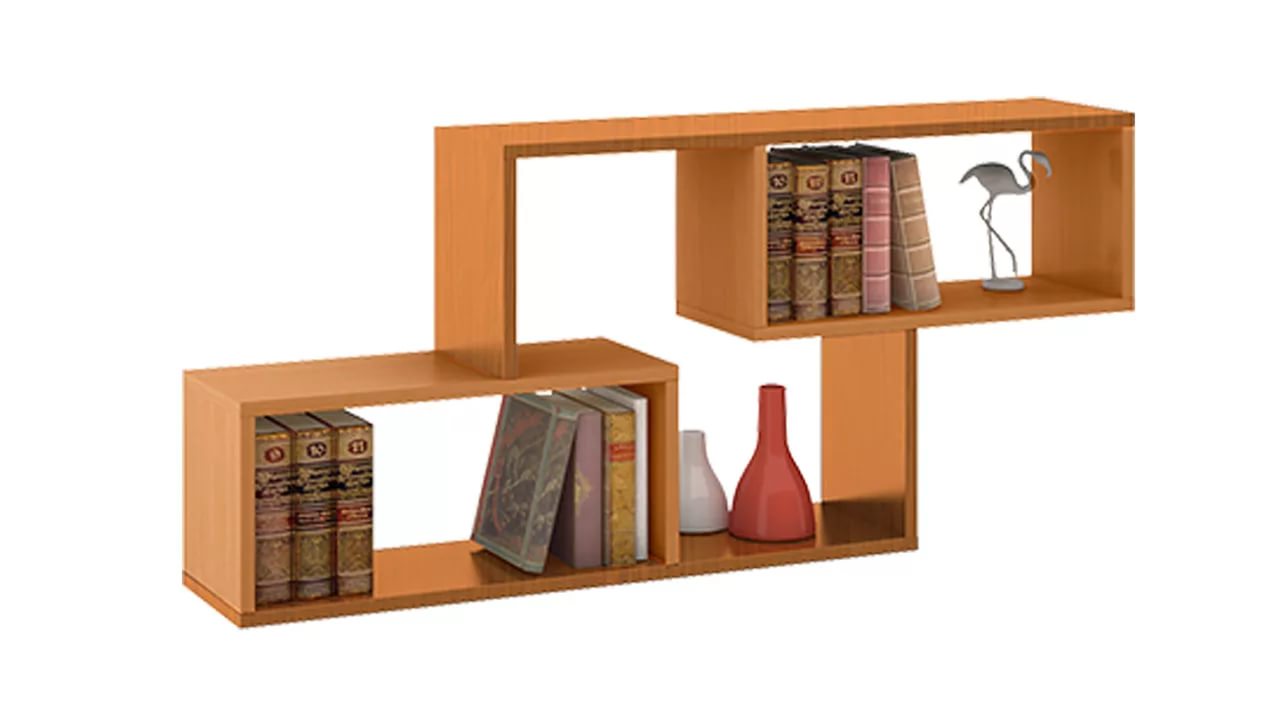 Подвижная игра «Поиграем со стульчиком»
Сели на стульчики – встали.
Сели на стульчики – встали.
Спинку стула руками достали.
Сели на стульчики – встали.
Сели на стульчики – встали.
Ножки руками достали.
Сели на стульчики – встали.
Сели на стульчики – встали.
Сиденье руками достали.
Сели на стульчики – встали.
Сели на стульчики – встали.
Ручками весело все помахали.
СПАСИБО ЗА ВНИМАНИЕ!